“The Fruit of the Spirit”
KINDNESS-Galatians 5:22-26
Galatians 5:22-26 - NKJV
22 But the fruit of the Spirit is love, joy, peace, longsuffering, kindness, goodness, faithfulness,
23 gentleness, self-control. Against such there is no law.
24 And those who are Christ’s have crucified the flesh with its passions and desires.
25 If we live in the Spirit, let us also walk in the Spirit.
26 Let us not become conceited, provoking one another, envying one another.
2
Galatians 5:22-26 - KJV
22 But the fruit of the Spirit is love, joy, peace, longsuffering, gentleness, goodness, faith,
23 Meekness, temperance: against such there is no law.
24 And they that are Christ’s have crucified the flesh with the affections and lusts. 
25 If we live in the Spirit, let us also walk in the Spirit.
26 Let us not be desirous of vain glory, provoking one another, envying one another.
3
Characteristics of the “fruit of the spirit”
Love
Joy
Peace
Longsuffering
Kindness
Goodness
Faithfulness
Meekness
Temperance
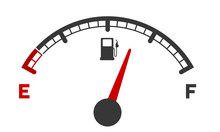 FAITH GUAGE
4
Introduction - Kindness
“Kindness” Defined:
From the Greek word “chrestotes”  (khray-stot'-ace)
Translated “gentleness” - KJV
Strong - usefulness, i.e. morally, excellence (in character or demeanor):--gentleness, good(-ness), kindness
Vine - used of “goodness of heart, kindness,” is translated “kindness” in 2 Cor. 6:6; Gal. 5:22, RV
Plummer - the sympathetic kindness or sweetness of temper which puts others at their ease, and shrinks from giving pain
Thayer - 1) moral goodness, integrity;  Rom. 3:12; 2) benignity, kindness, Rom. 2:4; 2 Cor. 6:6; Gal. 5:22; Col. 3:12; Titus 3:4
5
[Speaker Notes: 2 Corinthians 6:6 By pureness, by knowledge, by longsuffering, by kindness, by the Holy Ghost, by love unfeigned, (KJV)
Galatians 5:22 But the fruit of the Spirit is love, joy, peace, longsuffering, kindness (gentleness-KJV), goodness, faithfulness, (NKJV)

Romans 3:12 RSV 12 All have turned aside, together they have gone wrong; no one does good, not even one.“
Romans 2:4 KJV 4 Or despisest thou the riches of his goodness and forbearance and longsuffering; not knowing that the goodness of God leadeth thee to repentance?
2 Corinthians 6:6 By pureness, by knowledge, by longsuffering, by kindness, by the Holy Ghost, by love unfeigned, (KJV)
Galatians 5:22 But the fruit of the Spirit is love, joy, peace, longsuffering, kindness (gentleness-KJV), goodness, faithfulness, (NKJV)
Colossians 3:12 KJV 12 Put on therefore, as the elect of God, holy and beloved, bowels of mercies, kindness, humbleness of mind, meekness, longsuffering;
Titus 3:1-5 KJV 1 Put them in mind to be subject to principalities and powers, to obey magistrates, to be ready to every good work, 2 To speak evil of no man, to be no brawlers, but gentle, shewing all meekness unto all men. 3 For we ourselves also were sometimes foolish, disobedient, deceived, serving divers lusts and pleasures, living in malice and envy, hateful, and hating one another. 4 But after that the kindness and love of God our Saviour toward man appeared, 5 Not by works of righteousness which we have done, but according to his mercy he saved us, by the washing of regeneration, and renewing of the Holy Ghost;]
Introduction - Kindness
“Kindness” Defined:
From the Greek word “chrestotes”  (khray-stot'-ace)
Translated “gentleness”  - KJV
“Good” or “useful” as in God’s treatment of all men
Romans 2:4; Luke 6:35
“Sweetness” and “benignity” are seen in the word
Harshness is absent as seen in the example of wine
Luke 5:39
One who makes benevolent use of his superior position
 As David showed “the kindness of God” to Mephibosheth the crippled son of Johnathan
 2 Samuel 9
Well-fitted” as in the “easy” yoke of Christ
Matthew 11:30
“Kindness is the language the deaf can hear and the blind can see”
- Rowena McClure
6
[Speaker Notes: Romans 2:1-4 KJV 1 Therefore thou art inexcusable, O man, whosoever thou art that judgest: for wherein thou judgest another, thou condemnest thyself; for thou that judgest doest the same things. 2 But we are sure that the judgment of God is according to truth against them which commit such things. 3 And thinkest thou this, O man, that judgest them which do such things, and doest the same, that thou shalt escape the judgment of God? 4 Or despisest thou the riches of his goodness and forbearance and longsuffering; not knowing that the goodness of God leadeth thee to repentance?
Luke 6:35 KJV 35 But love ye your enemies, and do good, and lend, hoping for nothing again; and your reward shall be great, and ye shall be the children of the Highest: for he is kind unto the unthankful and to the evil.
Luke 5:39 KJV 39 No man also having drunk old wine straightway desireth new: for he saith, The old is better.

2 Samuel 9:1-5 1 Now David said, "Is there still anyone who is left of the house of Saul, that I may show him kindness for Jonathan's sake?" 2 And there was a servant of the house of Saul whose name was Ziba. So when they had called him to David, the king said to him, "Are you Ziba?" And he said, "At your service!" 3 Then the king said, "Is there not still someone of the house of Saul, to whom I may show the kindness of God?" And Ziba said to the king, "There is still a son of Jonathan who is lame in his feet." 4 So the king said to him, "Where is he?" And Ziba said to the king, "Indeed he is in the house of Machir the son of Ammiel, in Lo Debar." 5 Then King David sent and brought him out of the house of Machir the son of Ammiel, from Lo Debar. 6 Now when Mephibosheth the son of Jonathan, the son of Saul, had come to David, he fell on his face and prostrated himself. Then David said, "Mephibosheth?" And he answered, "Here is your servant!“ (9:1-6. KJV).

Matthew 11:28-30 KJV 28 Come unto me, all ye that labour and are heavy laden, and I will give you rest. 29 Take my yoke upon you, and learn of me; for I am meek and lowly in heart: and ye shall find rest unto your souls. 30 For my yoke is easy, and my burden is light.]
Kindness a Characteristic of God
God’s goodness or kindness is reason for our thankfulness
Psalms 106:1; 107:1; 118:1, 29;136:1
Seen in God’s ordinances and instructions
Psalms 25:8; 119:39, 65-68
God is Kind to those who…
Are afflicted - Nahum 1:7
Hope and trust in Him - Psalms 34:8
Wait on Him - Isaiah 40:31
In God, sobering strength and gentleness are combined
Romans 11:22
7
[Speaker Notes: Psalms 106:1 KJV 1 Praise ye the LORD. O give thanks unto the LORD; for he is good: for his mercy endureth for ever.
Psalms 107:1 KJV 1 O give thanks unto the LORD, for he is good: for his mercy endureth for ever.
Psalms 118:1 KJV 1 O give thanks unto the LORD; for he is good: because his mercy endureth for ever.
Psalms 118:29 KJV 29 O give thanks unto the LORD; for he is good: for his mercy endureth for ever.
Psalms 136:1 KJV 1 O give thanks unto the LORD; for he is good: for his mercy endureth for ever.

Psalms 25:8 KJV 8 Good and upright is the LORD: therefore will he teach sinners in the way.
Psalms 119:39 KJV 39 Turn away my reproach which I fear: for thy judgments are good.
Psalms 119:65-68 KJV 65  Thou hast dealt well with thy servant, O LORD, according unto thy word. 66 Teach me good judgment and knowledge: for I have believed thy commandments. 67 Before I was afflicted I went astray: but now have I kept thy word. 68 Thou art good, and doest good; teach me thy statutes.

Nahum 1:7 KJV 7 The LORD is good, a strong hold in the day of trouble; and he knoweth them that trust in him. 
Psalms 34:8 KJV 8 O taste and see that the LORD is good: blessed is the man that trusteth in him.
Isaiah 40:31 KJV 31 But they that wait upon the LORD shall renew their strength; they shall mount up with wings as eagles; they shall run, and not be weary; and they shall walk, and not faint. 

Romans 11:22 KJV 22 Behold therefore the goodness and severity of God: on them which fell, severity; but toward thee, goodness, if thou continue in his goodness: otherwise thou also shalt be cut off.]
Kindness is seen in our Salvation
The Kindness of God leads us to repentance
Romans 2:4
Kindness expresses God’s saving grace in Christ
Ephesians 2:7
Titus 3:4
I Peter 2:3
8
[Speaker Notes: Romans 2:1-4 KJV 1 Therefore thou art inexcusable, O man, whosoever thou art that judgest: for wherein thou judgest another, thou condemnest thyself; for thou that judgest doest the same things. 2 But we are sure that the judgment of God is according to truth against them which commit such things. 3 And thinkest thou this, O man, that judgest them which do such things, and doest the same, that thou shalt escape the judgment of God? 4 Or despisest thou the riches of his goodness and forbearance and longsuffering; not knowing that the goodness of God leadeth thee to repentance?

Ephesians 2:5-9 KJV 5 Even when we were dead in sins, hath quickened us together with Christ,  6 And hath raised us up together, and made us sit together in heavenly places in Christ Jesus: 7 That in the ages to come he might shew the exceeding riches of his grace in his kindness toward us through Christ Jesus. 8 For by grace are ye saved through faith; and that not of yourselves: it is the gift of God: 9 Not of works, lest any man should boast.
Titus 3:1-4 KJV 1 Put them in mind to be subject to principalities and powers, to obey magistrates, to be ready to every good work, 2 To speak evil of no man, to be no brawlers, but gentle, shewing all meekness unto all men. 3 For we ourselves also were sometimes foolish, disobedient, deceived, serving divers lusts and pleasures, living in malice and envy, hateful, and hating one another. 4 But after that the kindness and love of God our Saviour toward man appeared.
1 Peter 2:1-3 KJV 1 Wherefore laying aside all malice, and all guile, and hypocrisies, and envies, and all evil speakings, 2 As newborn babes, desire the sincere milk of the word, that ye may grow thereby: 3 If so be ye have tasted that the Lord is gracious.]
Kindness must be manifested in our lives toward others
Often absent in men
Psalms 36:3; Romans 3:12
Accompanies a humble and meek heart
Colossians 3:12; Ephesians 4:2, 24
Accompanies other strong virtues
2 Corinthians 6:6
9
[Speaker Notes: Psalms 36:1-3 KJV 1  The transgression of the wicked saith within my heart, that there is no fear of God before his eyes. 2 For he flattereth himself in his own eyes, until his iniquity be found to be hateful. 3 The words of his mouth are iniquity and deceit: he hath left off to be wise, and to do good.
Romans 3:12 KJV 12 They are all gone out of the way, they are together become unprofitable; there is none that doeth good, no, not one.

Colossians 3:12 KJV 12 Put on therefore, as the elect of God, holy and beloved, bowels of mercies, kindness, humbleness of mind, meekness, longsuffering;
Ephesians 4:1-3 KJV 1 I therefore, the prisoner of the Lord, beseech you that ye walk worthy of the vocation wherewith ye are called,  2 With all lowliness and meekness, with longsuffering, forbearing one another in love; 3 Endeavouring to keep the unity of the Spirit in the bond of peace.
Ephesians 4:24 KJV 24 And that ye put on the new man, which after God is created in righteousness and true holiness. 

2 Corinthians 6:3-10 NKJV 3 We give no offense in anything, that our ministry may not be blamed. 4 But in all things we commend ourselves as ministers of God: in much patience, in tribulations, in needs, in distresses, 5 in stripes, in imprisonments, in tumults, in labors, in sleeplessness, in fastings; 6 by purity, by knowledge, by longsuffering, by kindness, by the Holy Spirit, by sincere love, 7 by the word of truth, by the power of God, by the armor of righteousness on the right hand and on the left, 8 by honor and dishonor, by evil report and good report; as deceivers, and yet true; 9 as unknown, and yet well known; as dying, and behold we live; as chastened, and yet not killed; 10 as sorrowful, yet always rejoicing; as poor, yet making many rich; as having nothing, and yet possessing all things.]
Kindness must be manifested in our lives toward others
E. M. Zerr on Jude 23
Save with fear denotes a feeling of terror over the willful doing of wrong by others. Those deserve no mercy especially and should be dealt with sternly in the hopes they may possibly be rescued, just as we would snatch a person from drowning even if we had to grasp him by the hair of his head. Hating even the garment denotes that we should abhor anything that has been near fleshly sin.  James 1:27 says that pure religion consists in one’s keeping himself unspotted from the world.
Accompanies forgiveness
Ephesians 4:32
An action of faith
Luke 10:25-37; 2 Peter 1:7; Romans 12:9, 10
Must guide our speech and replies to others 
Colossians 4:6; 1 Peter 3:15
 2 Timothy 2:24-26; cp. Jude 21-23
Galatians 2:11, 12
10
[Speaker Notes: Ephesians 4:31-32 NKJV 31 Let all bitterness, wrath, anger, clamor, and evil speaking be put away from you, with all malice. 32 And be kind to one another, tenderhearted, forgiving one another, just as God in Christ forgave you.

Luke 10:25-37 NKJV 25 And behold, a certain lawyer stood up and tested Him, saying, "Teacher, what shall I do to inherit eternal life?" 26 He said to him, "What is written in the law? What is your reading of it?" 27 So he answered and said," 'You shall love the LORD your God with all your heart, with all your soul, with all your strength, and with all your mind,' and 'your neighbor as yourself.'" 28 And He said to him, "You have answered rightly; do this and you will live." 29 But he, wanting to justify himself, said to Jesus, "And who is my neighbor?" 30 Then Jesus answered and said: "A certain man went down from Jerusalem to Jericho, and fell among thieves, who stripped him of his clothing, wounded him, and departed, leaving him half dead. 31 "Now by chance a certain priest came down that road. And when he saw him, he passed by on the other side. 32 "Likewise a Levite, when he arrived at the place, came and looked, and passed by on the other side. 33 "But a certain Samaritan, as he journeyed, came where he was. And when he saw him, he had compassion. 34 "So he went to him and bandaged his wounds, pouring on oil and wine; and he set him on his own animal, brought him to an inn, and took care of him. 35 "On the next day, when he departed, he took out two denarii, gave them to the innkeeper, and said to him, 'Take care of him; and whatever more you spend, when I come again, I will repay you.' 36 "So which of these three do you think was neighbor to him who fell among the thieves?" 37 And he said, "He who showed mercy on him." Then Jesus said to him, "Go and do likewise.“
2 Peter 1:7 NKJV 7 to godliness brotherly kindness, and to brotherly kindness love.
Romans 12:9-10 NKJV 9 Let love be without hypocrisy. Abhor what is evil. Cling to what is good. 10 Be kindly affectionate to one another with brotherly love, in honor giving preference to one another;

Colossians 4:6 NKJV 6 Let your speech always be with grace, seasoned with salt, that you may know how you ought to answer each one.

1 Peter 3:15 NKJV 15 But sanctify the Lord God in your hearts, and always be ready to give a defense to everyone who asks you a reason for the hope that is in you, with meekness and fear;
2 Timothy 2:23-26 NKJV 23 But avoid foolish and ignorant disputes, knowing that they generate strife. 24 And a servant of the Lord must not quarrel but be gentle to all, able to teach, patient, 25 in humility correcting those who are in opposition, if God perhaps will grant them repentance, so that they may know the truth, 26 and that they may come to their senses and escape the snare of the devil, having been taken captive by him to do his will.
Jude 1:21-23 NKJV 21 keep yourselves in the love of God, looking for the mercy of our Lord Jesus Christ unto eternal life. 22 And on some have compassion, making a distinction; 23 but others save with fear, pulling them out of the fire, hating even the garment defiled by the flesh.
Galatians 2:11-16 NKJV 11 Now when Peter had come to Antioch, I withstood him to his face, because he was to be blamed; 12 for before certain men came from James, he would eat with the Gentiles; but when they came, he withdrew and separated himself, fearing those who were of the circumcision. 13 And the rest of the Jews also played the hypocrite with him, so that even Barnabas was carried away with their hypocrisy. 14 But when I saw that they were not straightforward about the truth of the gospel, I said to Peter before them all, "If you, being a Jew, live in the manner of Gentiles and not as the Jews, why do you compel Gentiles to live as Jews? 15 "We who are Jews by nature, and not sinners of the Gentiles, 16 "knowing that a man is not justified by the works of the law but by faith in Jesus Christ, even we have believed in Christ Jesus, that we might be justified by faith in Christ and not by the works of the law; for by the works of the law no flesh shall be justified.]
Robert Harkrider on Kindness
Brethren, if a man be overtaken in a fault, ye which are spiritual, restore such an one in the spirit of meekness; considering thyself, lest thou also be tempted.
31 Let all bitterness, and wrath, and anger, and clamour, and evil speaking, be put away from you, with all malice:
32 And be ye kind one to another, tenderhearted, forgiving one another, even as God for Christ’s sake hath forgiven you.
“It denotes a benevolent disposition that desires the welfare of others, even those who tax our patience.  The opposite of this is an insensitive heart that is caustic, cruel, and cutting in word and action. The good that some might do is undermined by the manner in which they do it.  If someone needs to be reproved, kindness will do so in a way one would desire if receiving reproof from others, Galatians 6:1. If we follow the example of God’s love for us, we will respond to others with gentleness, Ephesians 4:31-32.”
From The “Bible Speaks” Series: Galatians and James, p. 68
11
sin
‘caught’ (marg.)
WHO?
repair, strengthen
self-examination
mild, meek
Restoring the weak
Galatians 6:1, NKJV“Brethren, if a man is overtaken in any trespass, you who are spiritual restore such a one in a spirit of gentleness, considering yourself lest you also be tempted.”
12
Ephesians 4:31, 32
31 Let all bitterness, wrath, anger, clamor, and evil speaking be put away from you, with all malice. 
32 And be kind to one another, tenderhearted, forgiving one another, just as God in Christ forgave you.  (NKJV)
13
Conclusion
Kindness is produced in those who are led by the Spirit (Gal. 5:22, 18). It is a mark of those who serve God. God is not served where kindness is absent. Kindness carries the idea of graciousness, usefulness and humbleness toward others. Like love, kindness looks outward toward others, treating them with grace. “Be kind to one another” is not a suggestion, but a commandment of God (Eph. 4:32). We cannot mask unkind words and deeds behind the facade of “boldly speaking the truth.” Nor does kindness prevent speaking the truth. Indeed, truth must be spoken boldly in love, not with unkind, harsh and rude words (Eph. 4:15). Kindness comes from being “tenderhearted” – being compassionate and sympathetic toward others (Eph. 4:32). The sin of unkindness separates Christians from God and from one another. Works of the flesh like hatred, contentions, jealousies, and outbursts of wrath display themselves in unkind words, ways and treatment of others (Gal. 5:20). By kindness, may we always commend ourselves as servants of God.
What Shall We Do?
Acts 2:38
Alien sinners must…
Hear the Gospel – Romans 10:17; Hebrews 11:6
Believe it – John 8:24
Repent of sin – Acts 17:30
Confess that Christ is God’s Son – Matthew 10:34
Be baptized to wash away your sin – Acts 2:38
An erring child of God must…
Repent and Pray for Forgiveness – 1 John 1:7-9
Endure Trials - “be faithful unto death”
Revelation 2:10
[Speaker Notes: Acts 2:36-37 - 36 Therefore let all the house of Israel know assuredly, that God hath made that same Jesus, whom ye have crucified, both Lord and Christ. 37 Now when they heard this, they were pricked in their heart, and said unto Peter and to the rest of the apostles, Men and brethren, what shall we do?
Rom. 10:17 - So then faith cometh by hearing, and hearing by the word of God.
Heb 11:6 But without faith it is impossible to please him: for he that cometh to God must believe that he is, and that he is a rewarder of them that diligently seek him.
Jn. 8:24 -  I said therefore unto you, that ye shall die in your sins: for if ye believe not that I am he, ye shall die in your sins.
Acts 17:30-31 - And the times of this ignorance God winked at; but now commandeth all men every where to repent: 31 Because he hath appointed a day, in the which he will judge the world in righteousness by that man whom he hath ordained; whereof he hath given assurance unto all men, in that he hath raised him from the dead.
Matt. 10:34 - Whosoever therefore shall confess me before men, him will I confess also before my Father which is in heaven.
Acts 2:38 - Then Peter said unto them, Repent, and be baptized every one of you in the name of Jesus Christ for the remission of sins, and ye shall receive the gift of the Holy Ghost.
1 Jn. 1:7-9 - But if we walk in the light, as he is in the light, we have fellowship one with another, and the blood of Jesus Christ his Son cleanseth us from all sin. 8 If we say that we have no sin, we deceive ourselves, and the truth is not in us. 9 If we confess our sins, he is faithful and just to forgive us our sins, and to cleanse us from all unrighteousness.
Rev. 2:10 - Fear none of those things which thou shalt suffer: behold, the devil shall cast some of you into prison, that ye may be tried; and ye shall have tribulation ten days: be thou faithful unto death, and I will give thee a crown of life.]